[Speaker Notes: Presenterer oss]
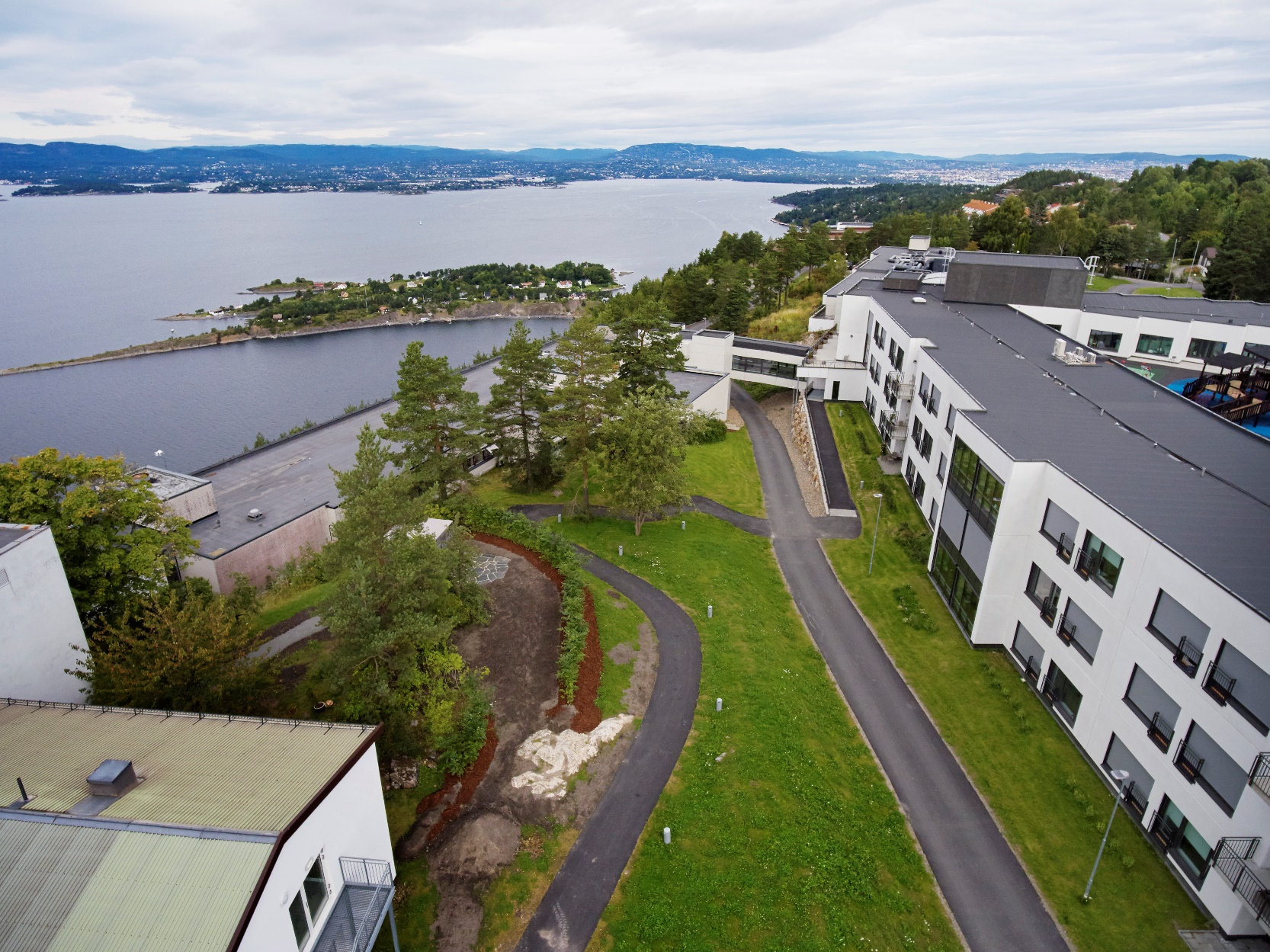 15.04.2021
Elin Håkonsen og Philip Bilberg
[Speaker Notes: Elin
Sunnaas sykehus ligger på Nesodden som er rett uten for Oslo. Vi er lands eneste rene rehabilteringssykehus og har 159 senger, fordelt på 7 avdelinger og poliklinisk virksomhet.
I dag skal vi snake om multitraumepasienten som er innlagt på avdeling for multitraume, nevrologi og brannskade

Multitraume		Nevrologi eks post Covid som har criticall illness polynevropati
		Brannskader]
De ulike kroppsregionene inndeles i; ansikt, brystkasse, buk/indre bekkenorganer, armer/ben og hud og hode/hals. 

Ofte vil multitraume i bevegelsesapparatet medføre kompliserte brudd i armer, ben, bekkenskjelett og/eller amputasjon(er). 

Kan medføre skade på nerver i og utenfor sentralnervesystemet, lunger, indre organer, muskulatur, bløtdeler, og ansikt.
15.04.2021
Elin Håkonsen og Philip Bilberg
[Speaker Notes: Philip
Multitraume er her hovedsakelig bruddskader og indre organskader samt bløtdeler
 

Multitraume er altså alvorlig skade i to - eller flere kroppsregioner, som oftest i muskel og eller skjelettsystemet. De ulike kroppsregionene inndeles i; ansikt, brystkasse, buk/indre bekkenorganer, armer/ben, hud og hode/hals. Ofte vil multitraume i bevegelsesapparatet medføre kompliserte brudd i armer, ben, bekkenskjelett og/eller amputasjon(er). I tillegg vil det også kunne medføre skade på nerver utenfor sentralnervesystemet, lunger, indre organer, muskulatur, bløtdeler, og ansikt. Ulike traumemekanismer som kan forårsake traume blir ofte delt inn i penetrerende og ikke-penetrerende traume. Den vanligste formen for ikke-penetrerende traume er trafikkulykker og fall, mens penetrerende traumer ofte er forårsaket av skudd eller knivstikking. 

Amputasjon: Vanligste årsaker til amputasjon:

	Alvorlige skade av muskulatur, bløtdeler og blodkar
	Alvorlige infeksjoner med blodforgiftning

Amputasjon er kun indisert som livreddende behandling]
15.04.2021
Elin Håkonsen og Philip Bilberg
[Speaker Notes: Elin
Pasientene skal være medisinsk stabil og ferdig utredet/behandlet medisinsk og/eller kirurgisk. For multitraumepasienten kan det være planlagte reoperasjoner.
Behov for kompleks rehabilitering 
Primæropphold: oppholdet på Sunnaas er kun et ledd i en lang rehabiliteringsprosess

Det er stor variasjon med hensyn til kompleksitet, alvorlighetsgrad. Forutsetningen er at pasienten har behov for tverrfaglig spesialisert rehabilitering.
.
De fleste har flere kompliserte bruddskader i ekstremiteter, bekken og/eller amputasjoner
	Ofte med eksterne fiksasjoner
Mange har perifere nerveskader
	Ofte ikke vært fokusert på dette i akuttforløpet, og kommer tydeligere frem ettersom pasienten mobiliseres
Noen har skader på indre organer
	Buk, milt, lunge..
Hudskader 
	Kirugiske sår, donor og transplantasjons sår
	Sårskader etter ulykken
	Degloveringskader
	Arr]
Pasienten deltar aktivt i egen behandling
15.04.2021
Elin Håkonsen og Philip Bilberg
[Speaker Notes: Philip
Som dere ser er pasienten er i sentrum og det opprettes team for alle innlagte pasienter. I tillegg er det interne og eksterne resurs personer som kan trekkes inn ved behov.

Pedagog, for pasienter  med rett til opplæring, og hvis det er behov for komunikasjonshjelpemidler.

Logoped: Sjeldent behov for multitraumepasienten, 


Ortopediingeniør/OCH
Hjelpemidler og protesser

Trafikkkonsulent
Alle har muntlig kjøreforbud og vi har en avtale med en kjøreskole der vi utfører praktisk kjøretest.

Ortoped
Ortopeden kommer til sunnaas 1. pr mnd 

Plastikkkirurg
Henvises til Rikshospitalet ved behov.

Psykiater:
Kommer på tilsyn 1. pr mnd etter behov.]
15.04.2021
Elin Håkonsen og Philip Bilberg
[Speaker Notes: Elin

Si noe om veien videre.

En stor del av arbeidet er hva som skal skje videre i hjemkomunnen

Føringer i forhold til hjem, skole arbeid.]
Målplan
15.04.2021
Elin Håkonsen og Philip Bilberg
[Speaker Notes: Philip

Sånn ser en målplan ut. 
Pasienten har noen egne overordnede mål som settes øverst. Hvor pasientens tverrfaglige team er med å sette delmål.
Målmøte ca hver 4. uke 
Planen er satt opp etter ICF struktur]
15.04.2021
Elin Håkonsen og Philip Bilberg
[Speaker Notes: Elin
På Sunnaas sykehus brukes ICF struktureringen i alle tverrfaglige dokumenter; tverrfaglig rapport, målplan.
Si noe om hvor det kommer fra:som er gitt ut av Verdens helseorganisasjon (WHO 2001).
Formålet med ICF er til dels å etablere et enhetlig og standardisert språk og til dels et verktøy for beskrivelse av helse og helserelaterte forhold. Samtidig legges det vekt på å se individets helseforhold og fungering i en total sammenheng. ICF søker å kunne presentere et sammenfallende syn på helse ut fra et biologisk, et individuelt og et sosialt perspektiv.
Klassifikasjonen er særlig nyttig innen habilitering, rehabilitering, geriatri, arbeids- og trygdemedisin og andre områder hvor helse og funksjon skal vurderes i en bredere sammenheng enn som sykdom isolert sett.

ICF er et klassifikasjonssystem som kan bidra til å danne en felles referanseramme i det tverrfaglige arbeidet.

Det viktigste med ICF er at det tar utgangspunkt i funksjon, ikke sykdom/skade.]
Infeksjoner i: sår, lunger, urinveier og skjelett (osteomyelitt)
Belastningsrestriksjoner, reoperasjoner
Gangvansker og/eller nedsatt hånd-/armfunksjon
Nerveskader
Påvirkning av naturlige funksjoner
Ødemer 
Sårproblematikk 
Komplikasjoner vedrørende osteosyntesemateriale / plater / skruer
15.04.2021
Elin Håkonsen og Philip Bilberg
[Speaker Notes: Philip
Infeksjoner i: sår, lunger, urinveier og skjelett (osteomyelitt)
Belastningsrestriksjoner, reoperasjoner
Restriksjoner, Vedlikeholdstrening i påvente av at brudd skal gro
Reoperasjoner og infeksjoner, gir lange forløp

Gangvansker og/eller nedsatt hånd-/armfunksjon
Smerter som forhindrer aktivitet
Midlertidig varighet, vanskelig å forutsi behov og planlegge framtiden

Kalknedslag i muskulatur og/eller ledd
Nerveskader
Påvirkning av naturlige funksjoner
Ødemer 
Sårproblematikk 
Kirurkiske sår, sår etter ulykken, sår på amputasjonsstump og trykksår.
Komplikasjoner vedrørende osteosyntesemateriale / plater / skruer





Komplikasjoner: Søvn og smerter, infeksjon, hyperkalsemi]
Søvnvansker
Smerter: Belastningssmerter i muskulatur og bruddområder (nociceptive), nevropatiske smerter.
Angst, depresjon og posttraumatiske stressreaksjoner Nedstemthet og bekymring for fremtiden
Redusert utholdenhet,  
Redusert konsentrasjon/hukommelse 
Endret utseende
15.04.2021
Elin Håkonsen og Philip Bilberg
[Speaker Notes: Elin
Søvnvansker
Mange strever med dårlig søvnkvalitet det kan ha mange årsaker. Tiltak for å bedre søvnhygiene og hjelp av psykologen til avspeningsøvelser og teknikker
Smerter: Belastningssmerter i muskulatur og bruddområder (nociceptive), nevropatiske smerter.
Mange har smerter og særlig pasienter som har strevd med smerter før aktuelle hendelsen har smerter av kronisk karakter. Det er et stort fokus på å komme seg av A og B preparater, dette må balanseres opp imot at pasienten må være smerte lindret til å klare rehabiliteringsprosessen.

Generell mobilisering 
Behandle ev. stress/depresjon/ angst, evt hjelp til krisebearbeiding 
Informasjon om forventet forløp etter skaden 
All form for stimulering og aktiviteter som kan konkurrere ut smerteimpulsene



Angst, depresjon og posttraumatiske stressreaksjoner, Nedstemthet og bekymring for fremtiden

Mange av våre pasienter kommer med tilleggs problematikk med psykiatriske diagnoser. Det medfører at noen har behov for tettere oppfølging. Det kan være hyppiggere tilsyn, støtte for å komme seg ned på terapitimer til mer sosiale støttetiltak.
Redusert utholdenhet. Dette gjelder særlig i starten der multitraumepasienten har mye smerter, sover dårlig og det er resurs krevende å endrestilling og mobilisere. Pasienten er rett og slett sliten. 
Redusert konsentrasjon/hukommelse 
Noen ganger oppdager vi små hodeskader litt ut i forløpet. Det kan være vanskelig å oppdage og det krever at man blir kjent med pasienten over noe tid. Andre ganger er det rett og slett den totale belastningen rett etter en stor skade som gir dette utfordringsbilde.
Endret utseende 
	Skader i ansikt, kjeve og tannskader, arr, deformerte ekstremiteter og amputasjoner. Sykepleiefokus hjelpe pasienten til å forholde seg til situasjonen, ex se på den skadde huden, sårstell, oppmuntre og støtte til at pasienter begynner å bevege seg ut i felles arealer, butikken, busstur (nå snakker vi pre og post korana)]
Sluttord
15.04.2021
Elin Håkonsen og Philip Bilberg
[Speaker Notes: Philip
Tatt med noen utsagn fra pasienter, som vi mener er beskrivende av å være i en rehabiliterende prosess.

Åpne for spørsmål.]